reSolve Garden
(Y1)
(1)
resolve.edu.au
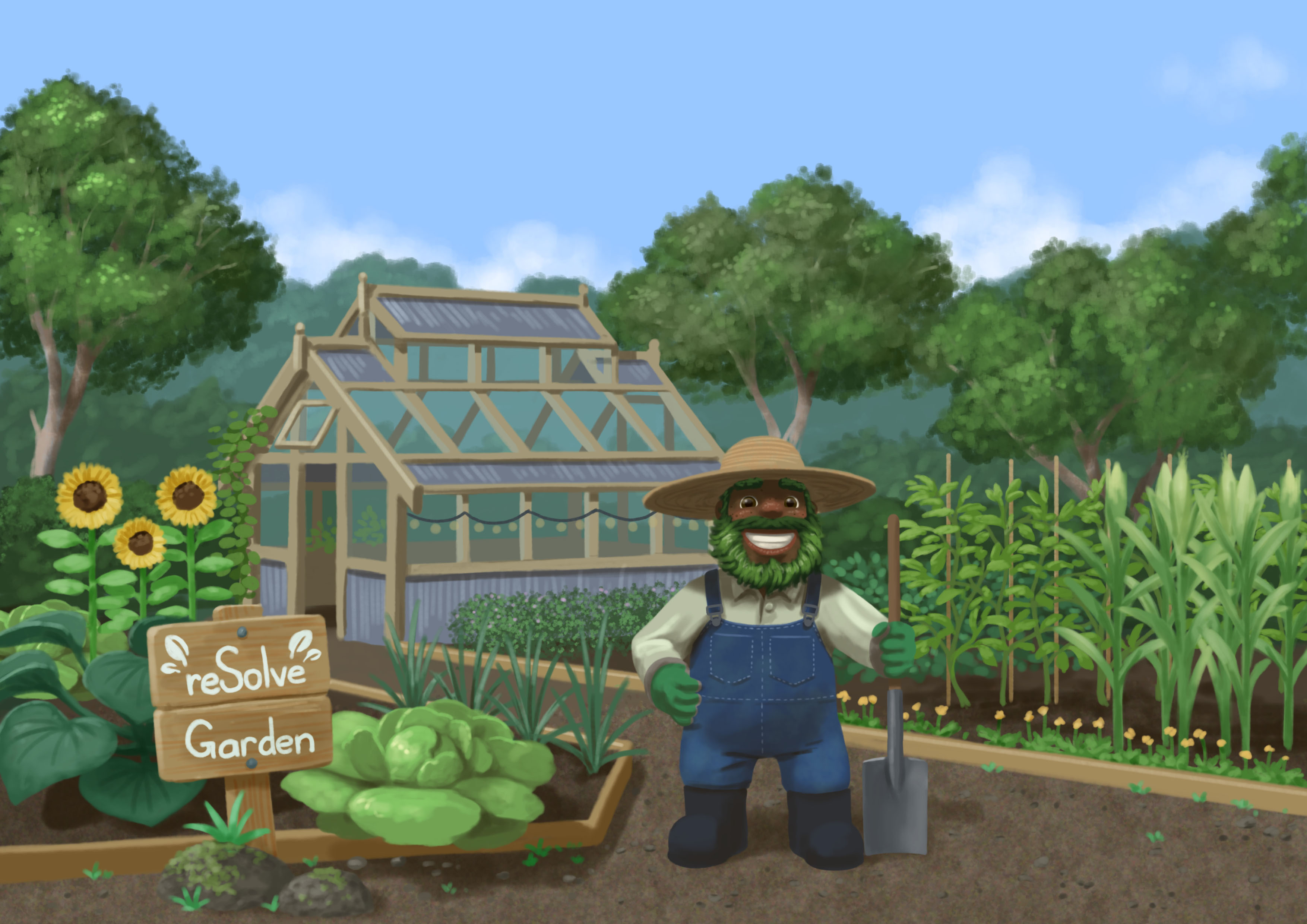 Task 1 • How many seeds?
(3)
resolve.edu.au
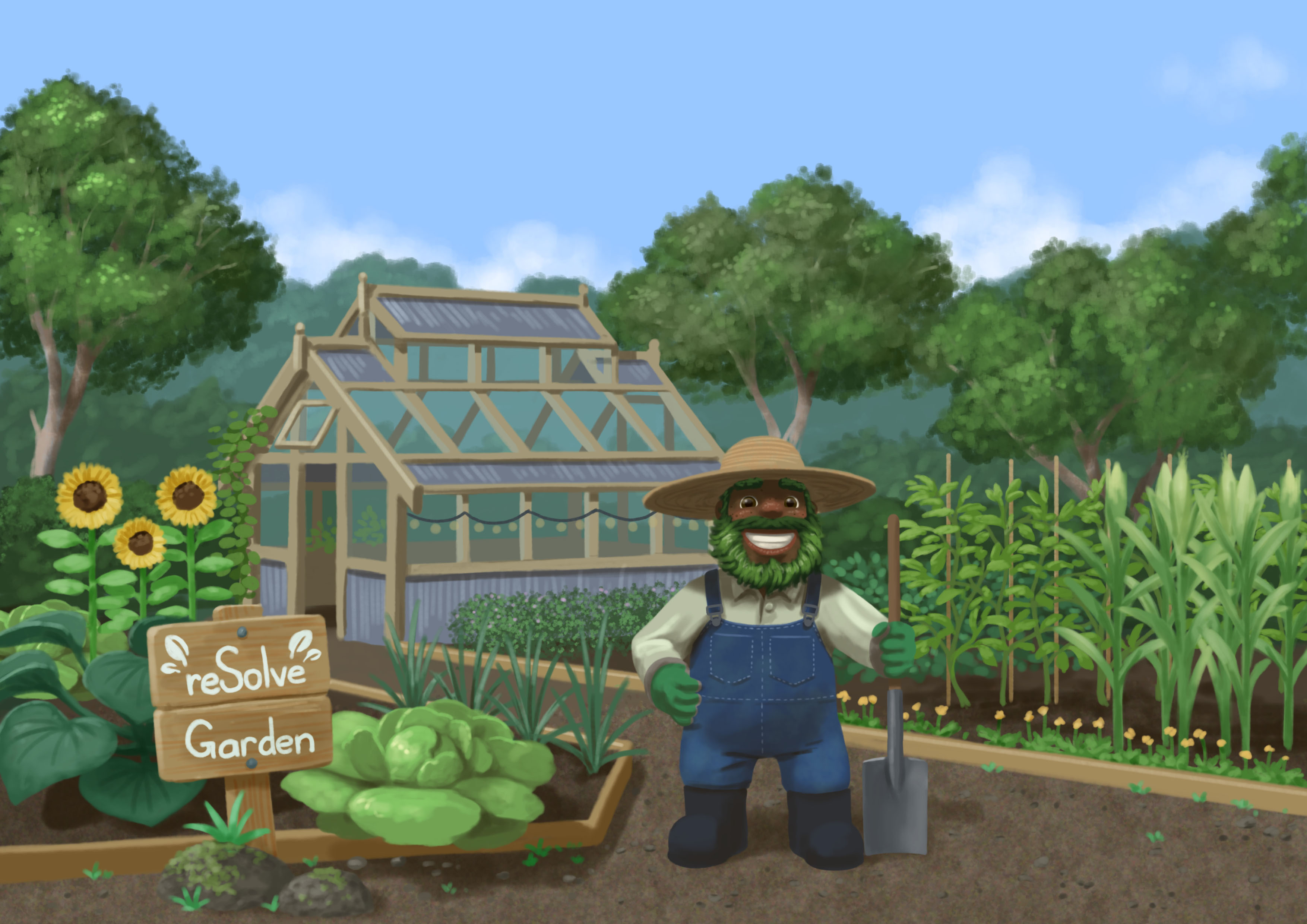 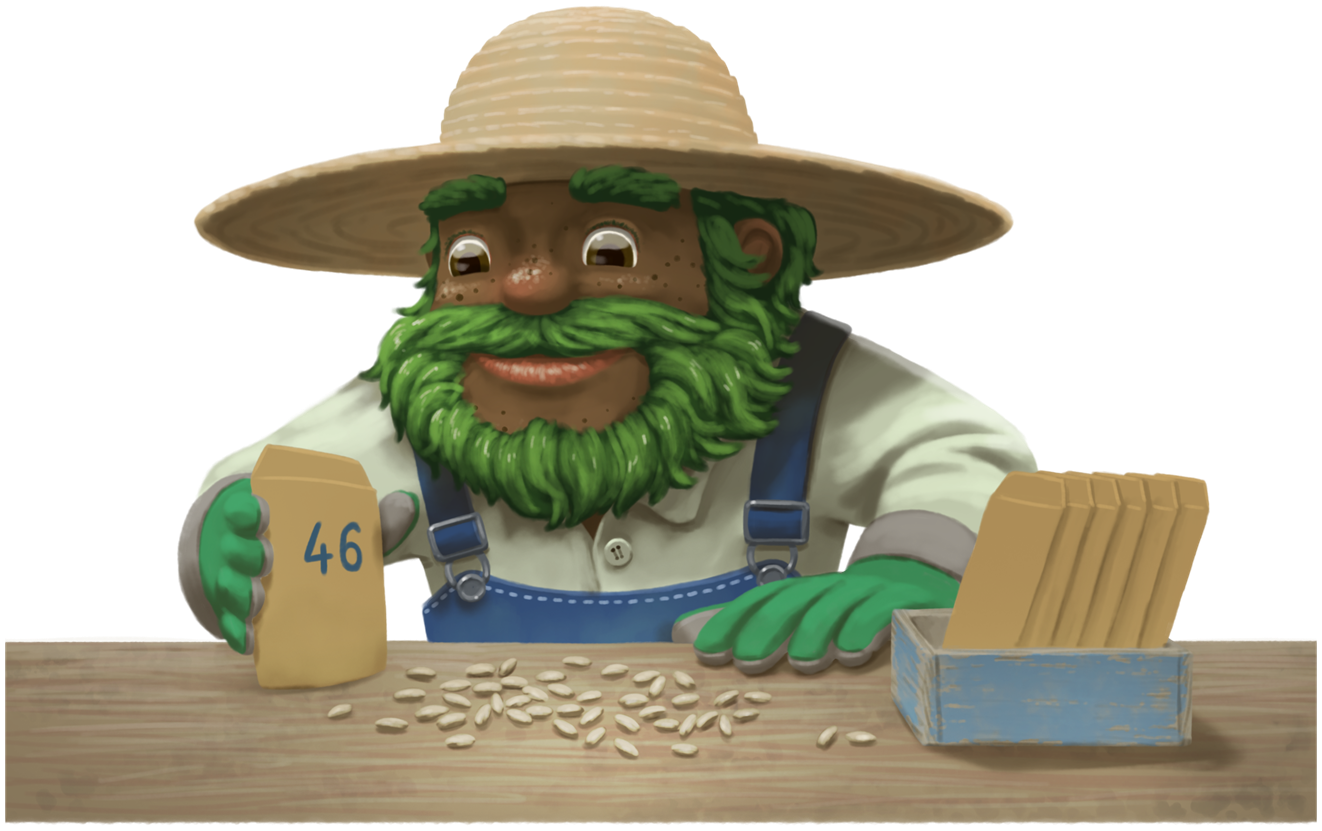 Task 2 • Making tens
(6)
resolve.edu.au
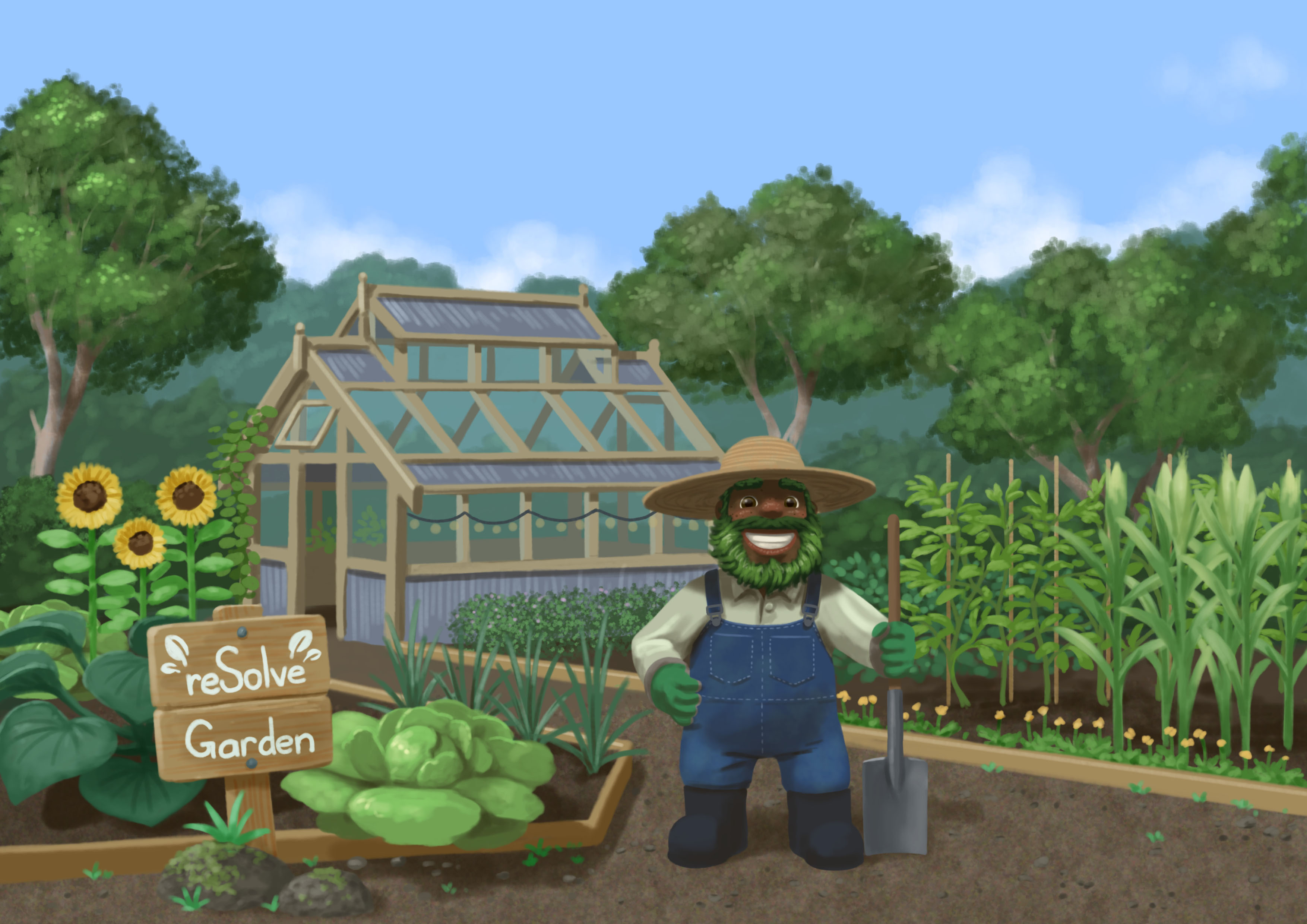 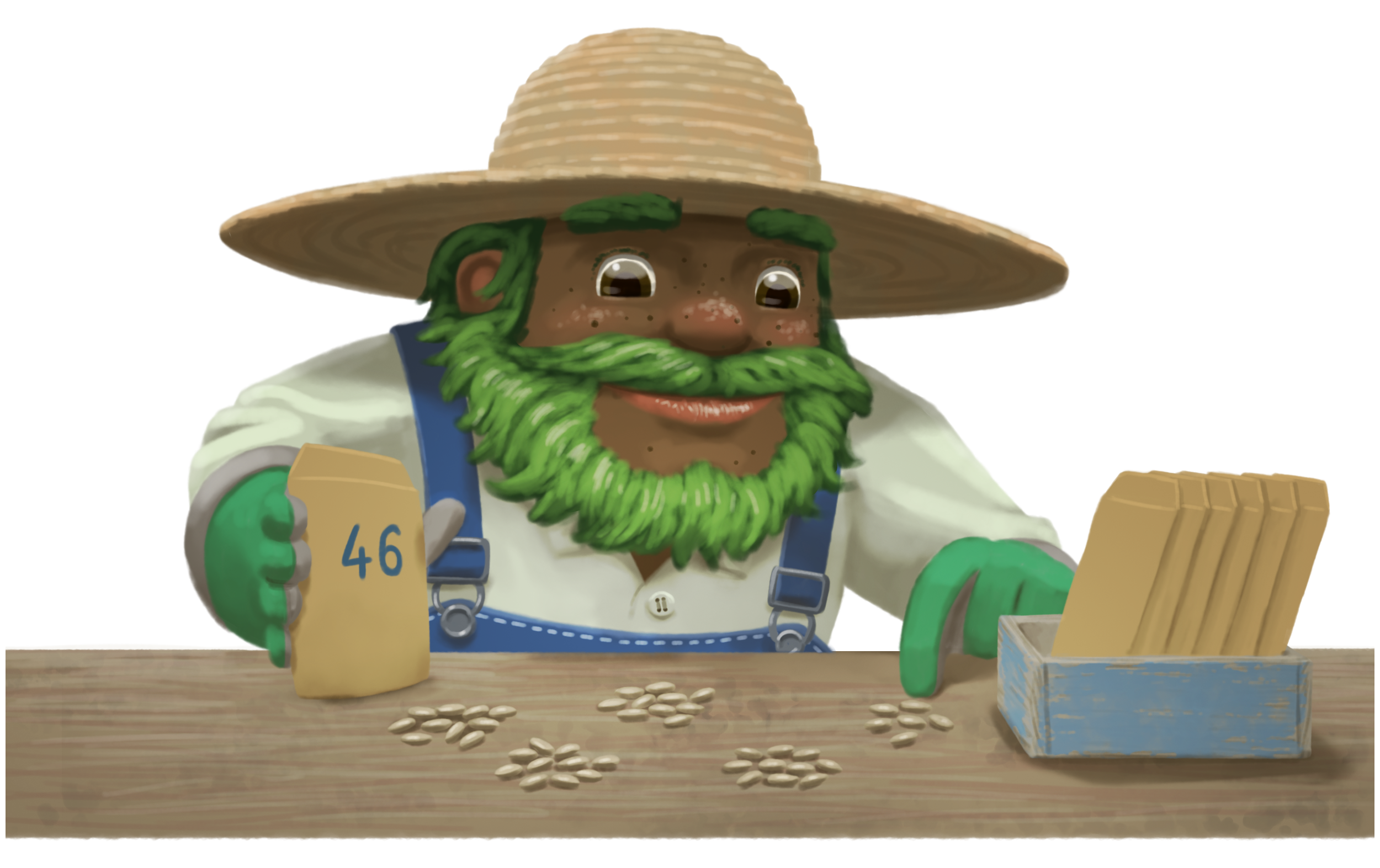 Task 3 • Planting seeds
(9)
resolve.edu.au
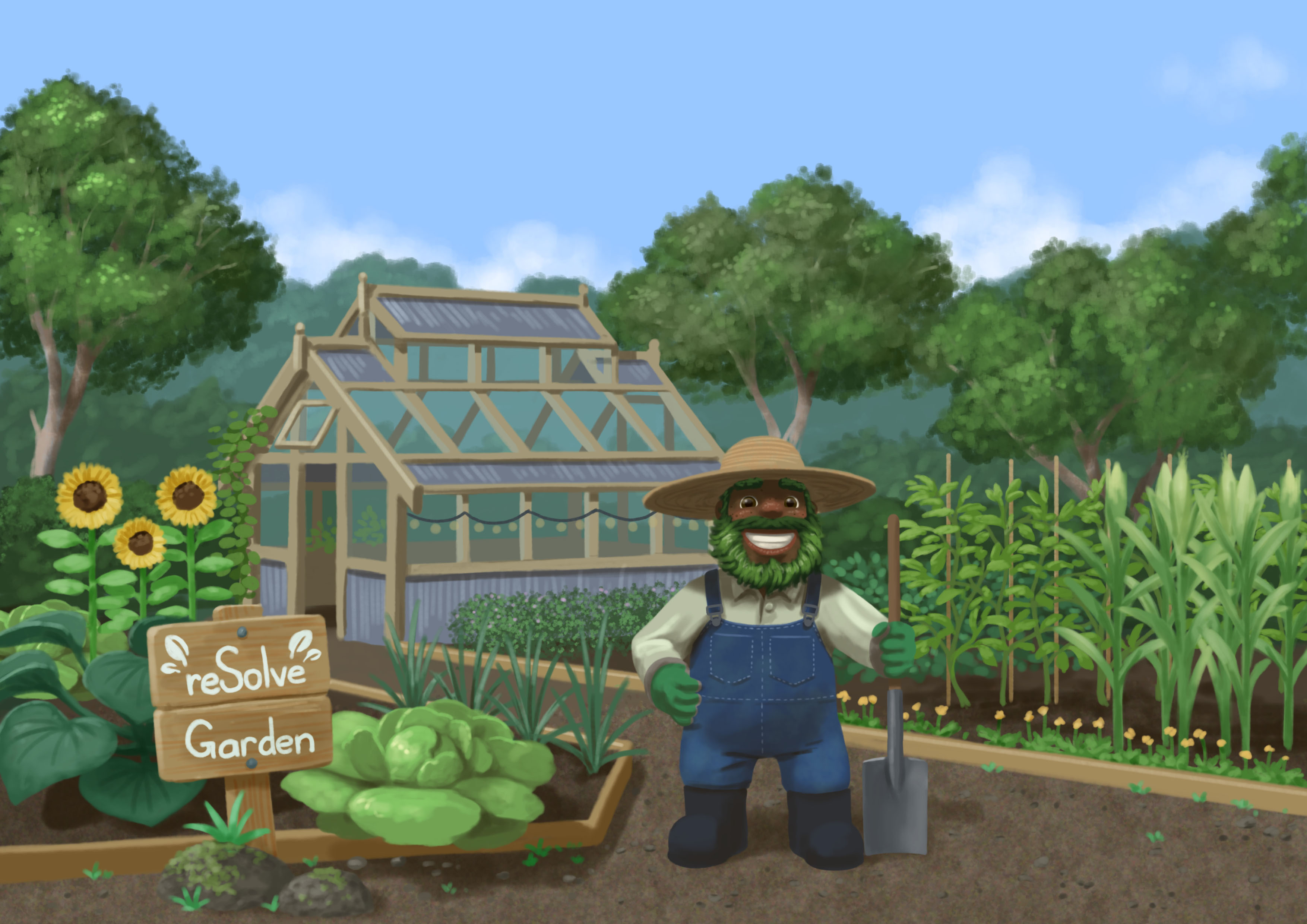 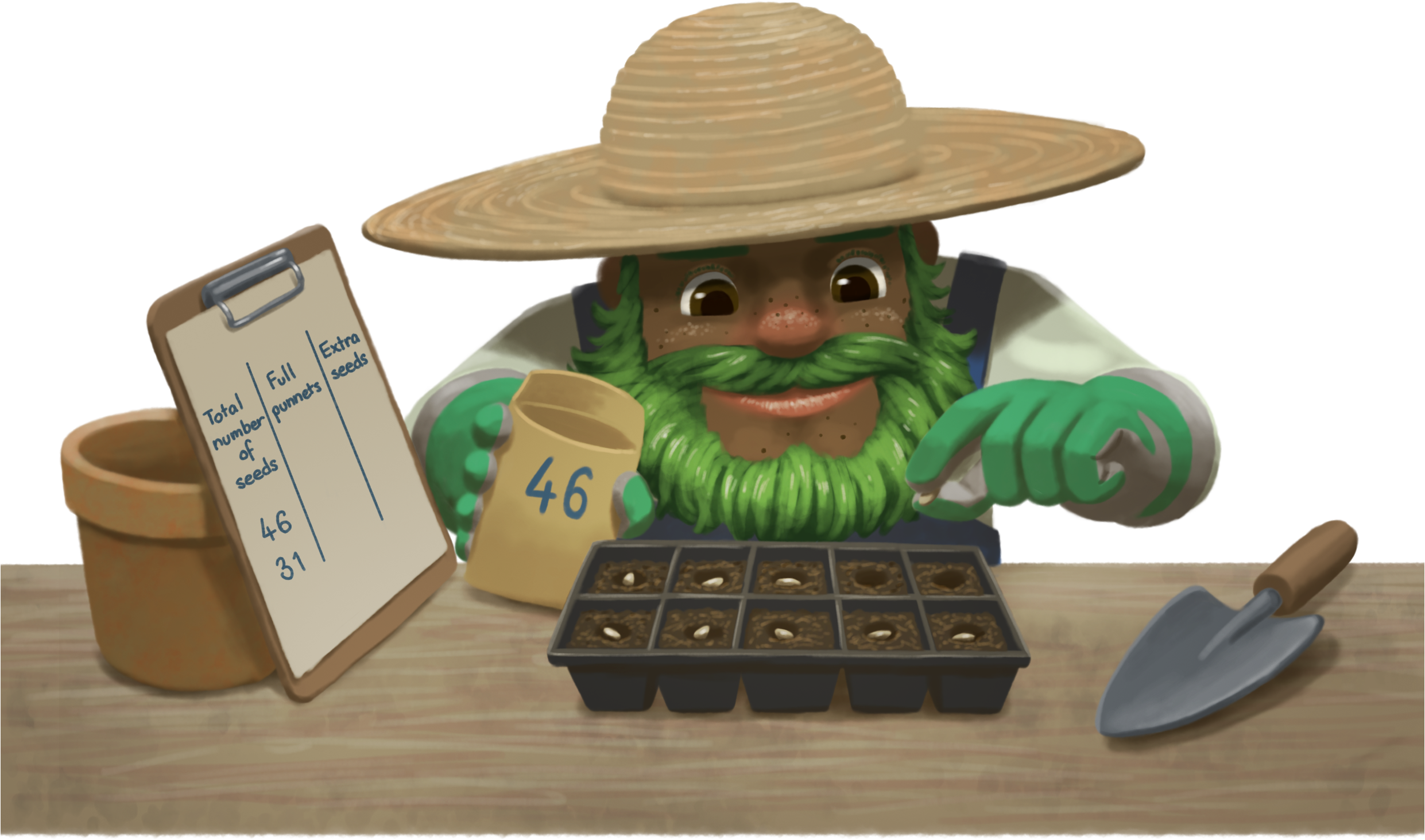 Mr Sprout’s Recording Chart
(12)
resolve.edu.au
Task 4 • Planting 50
(13)
resolve.edu.au
PLANTING 50
Play this game in pairs.
Take turns to roll the dice. Collect the number of seeds (counters) shown on the dice and place in the punnet (ten-frame) under the heading "Ones" on your gameboard.
When a punnet is filled, group the 10 seeds together and put them in a circle under the heading "Tens" on your gameboard.
The first player to collect 50 seeds is the winner.
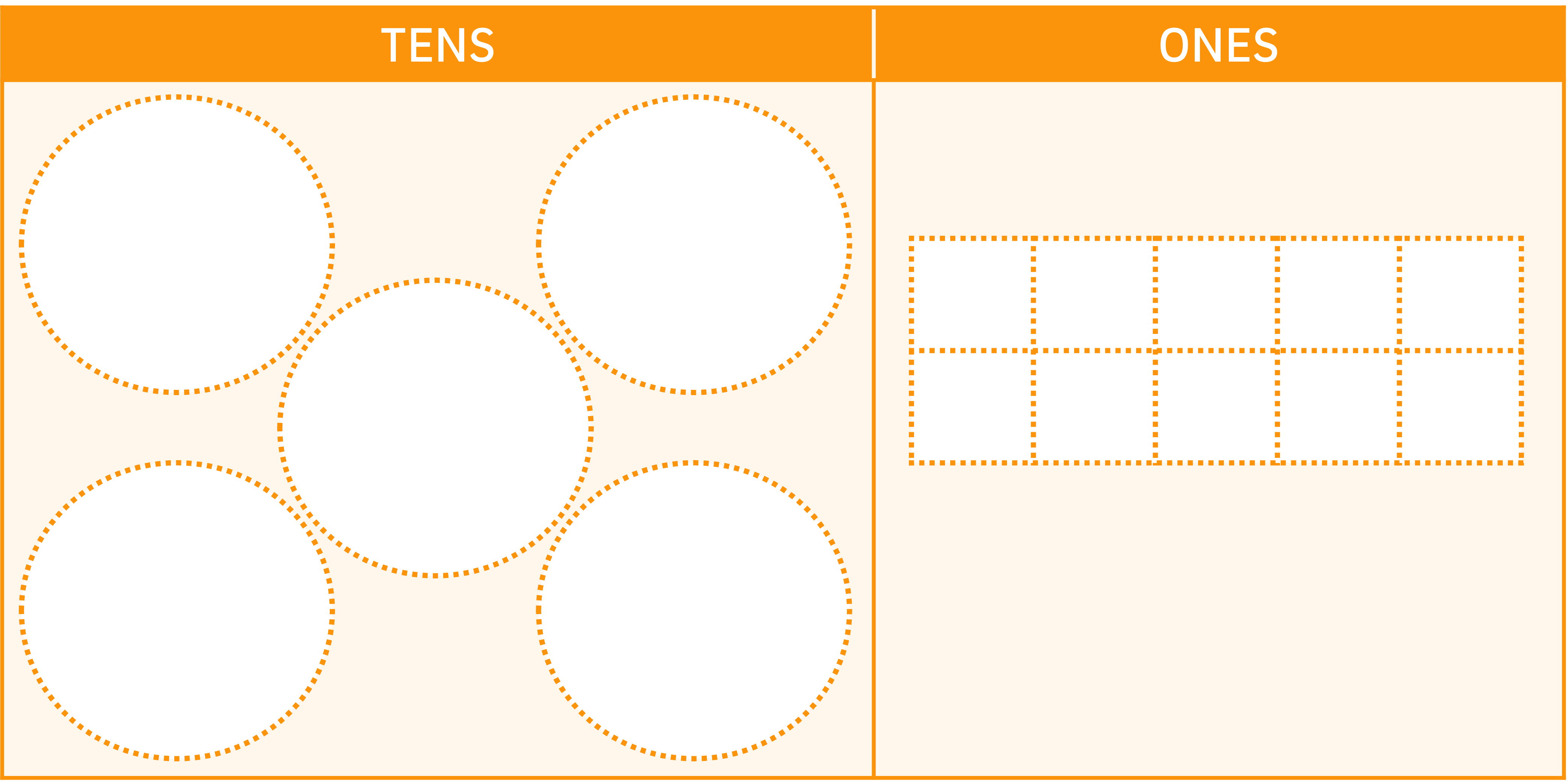 (14)
resolve.edu.au
Task 5 • Planting more seeds
(15)
resolve.edu.au
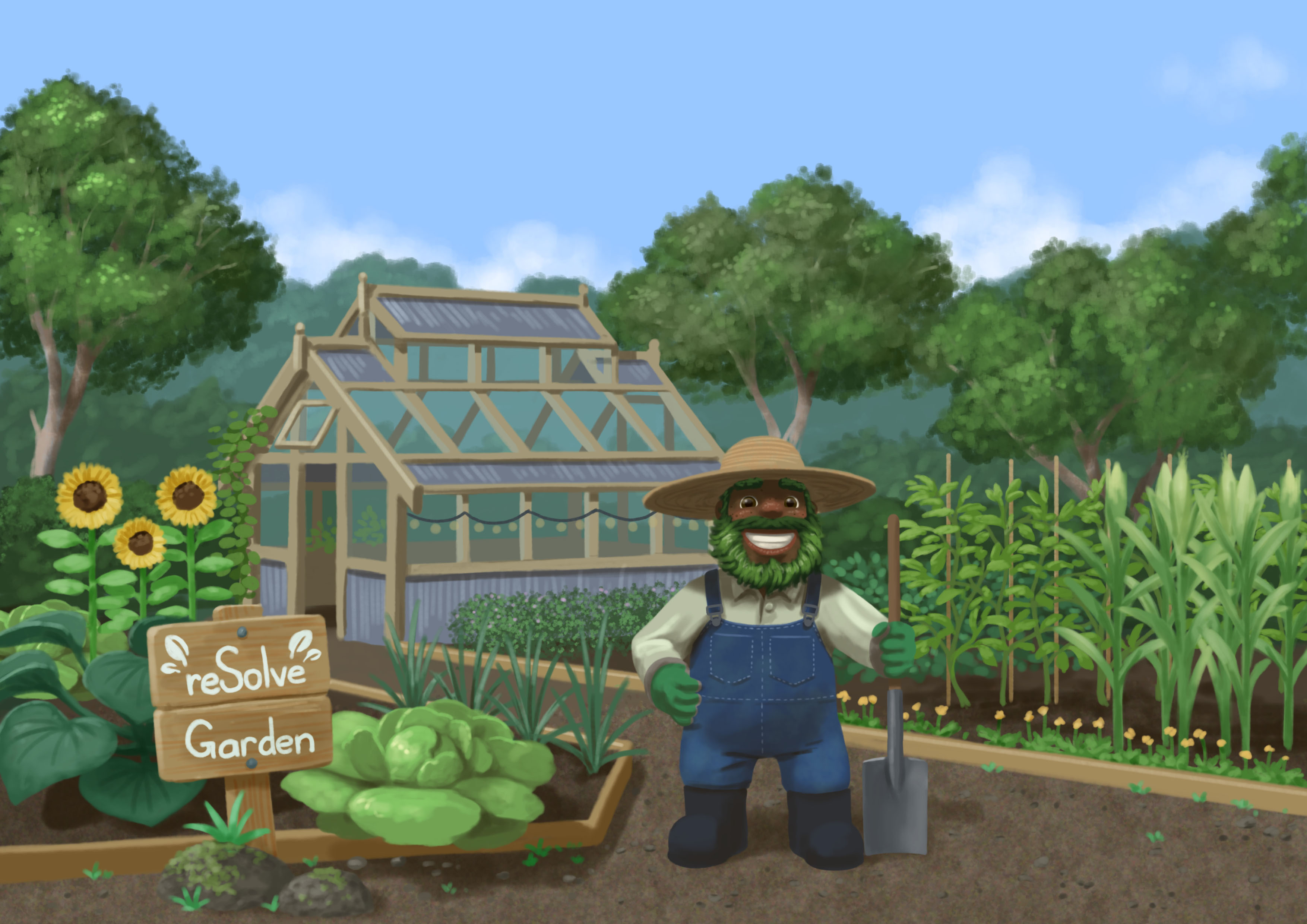 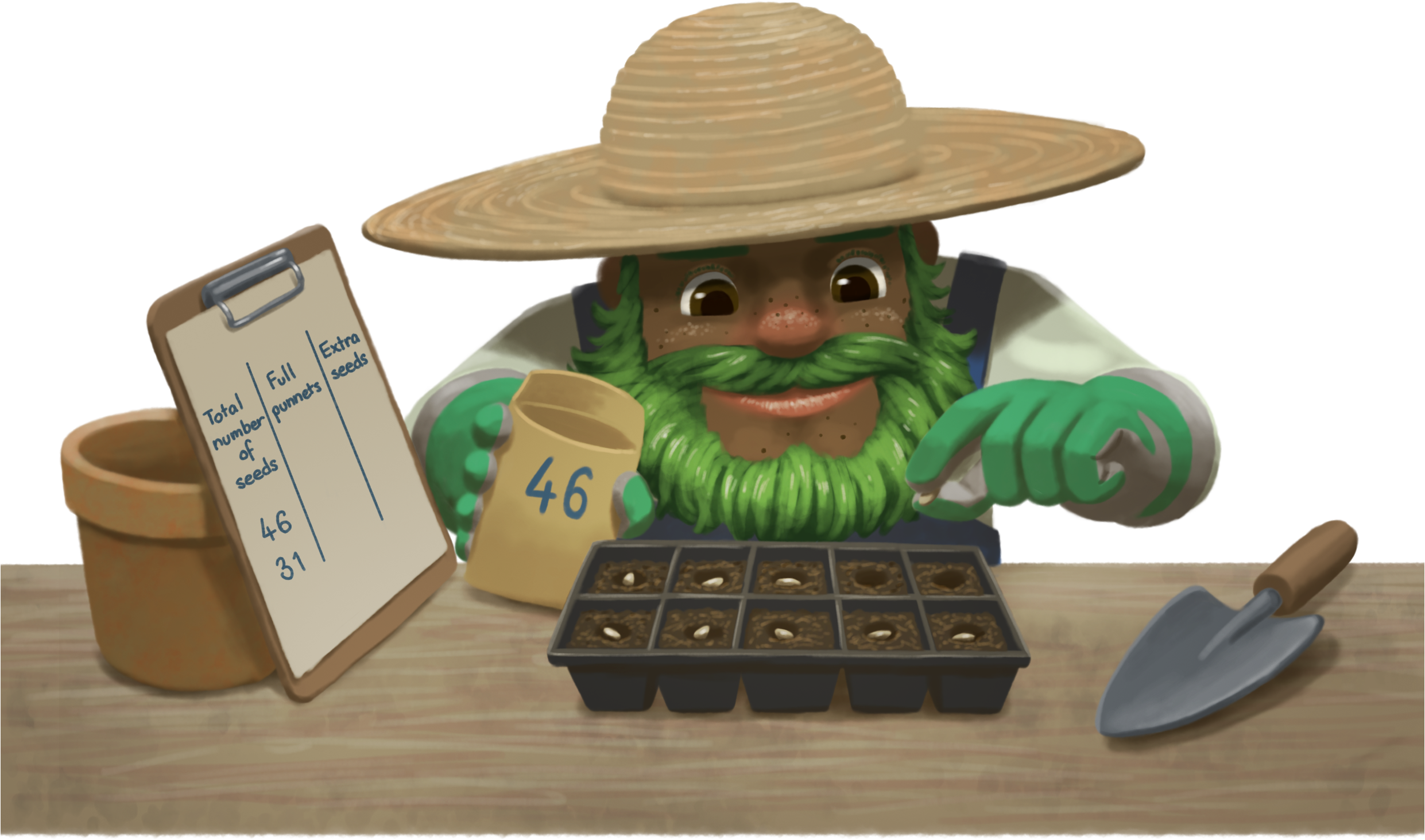 Mei’s strategy
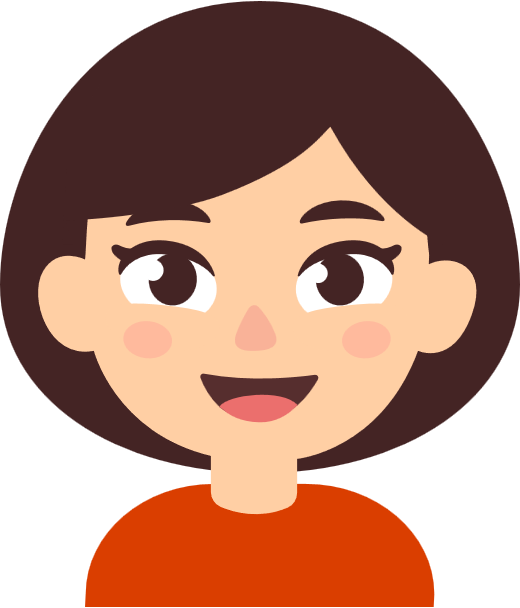 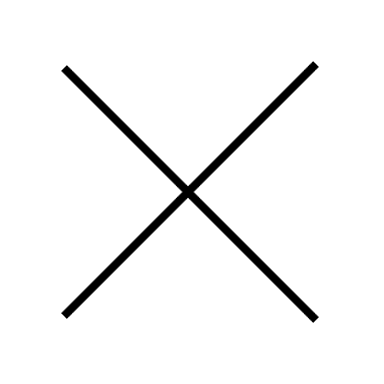 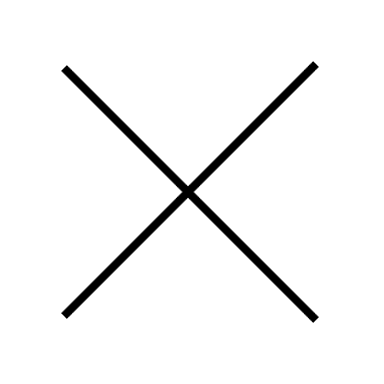 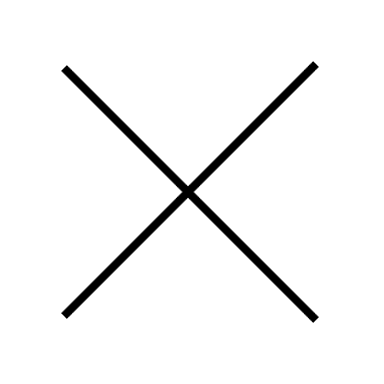 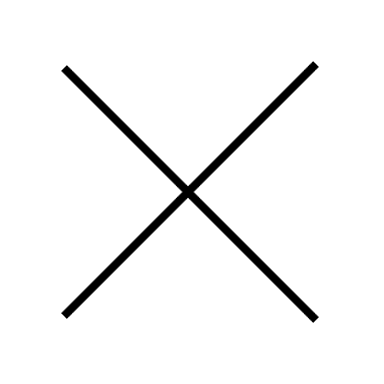 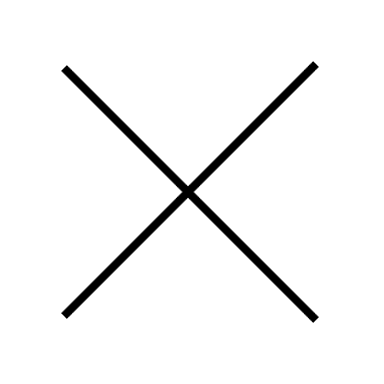 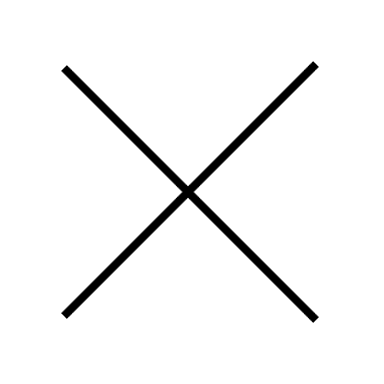 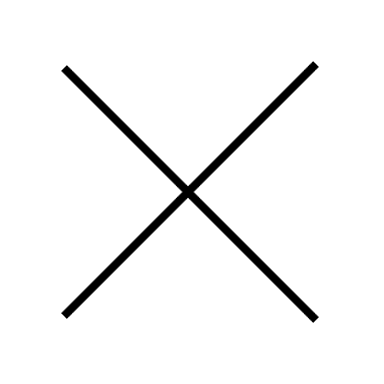 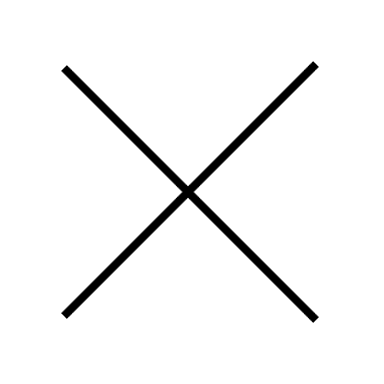 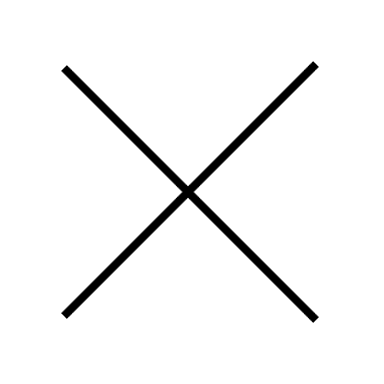 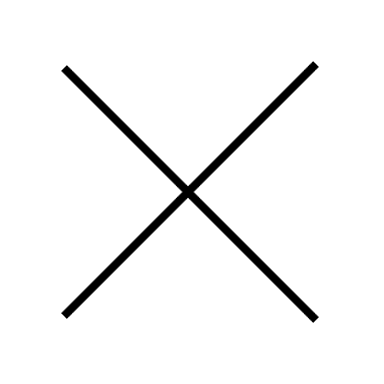 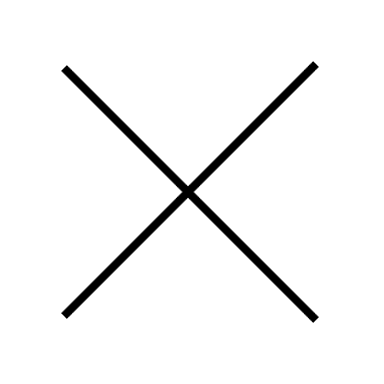 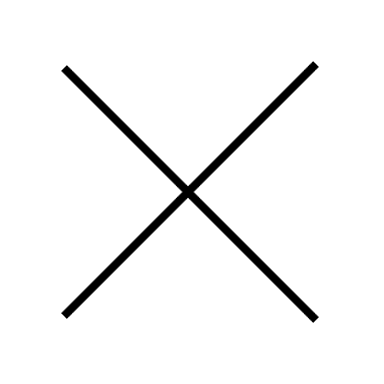 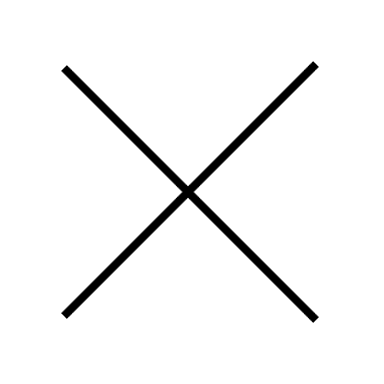 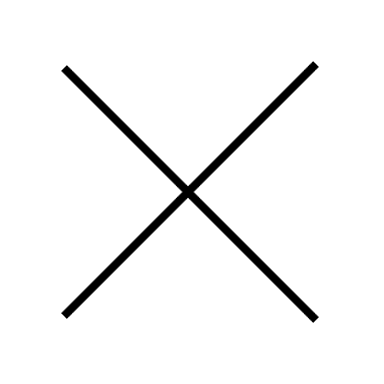 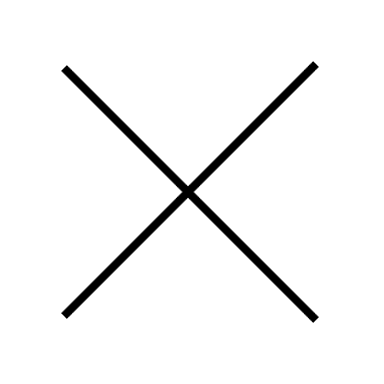 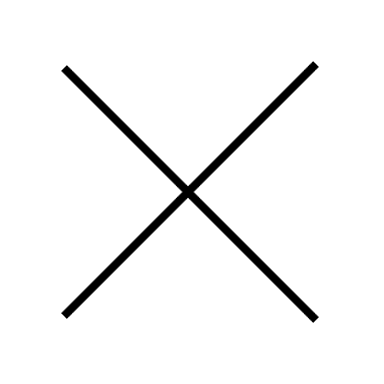 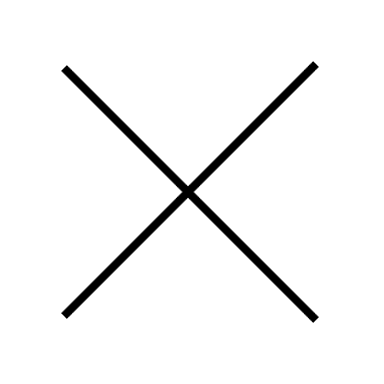 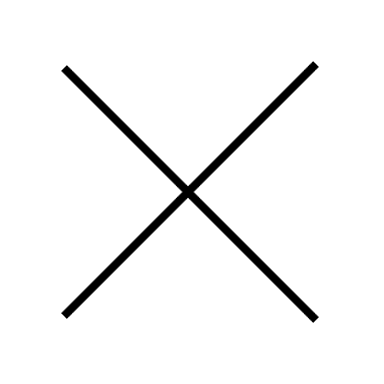 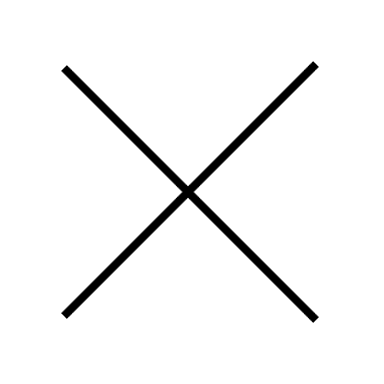 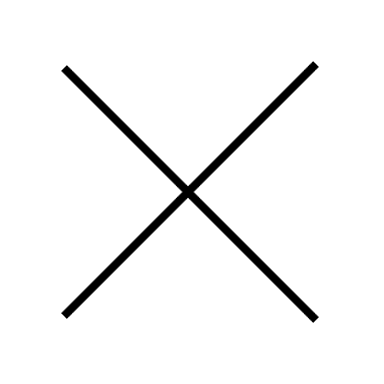 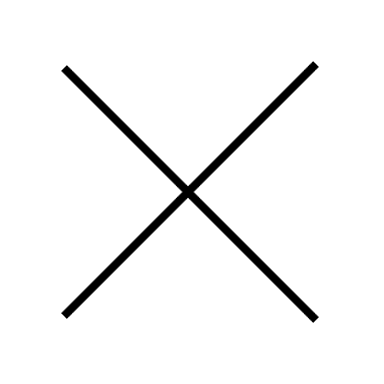 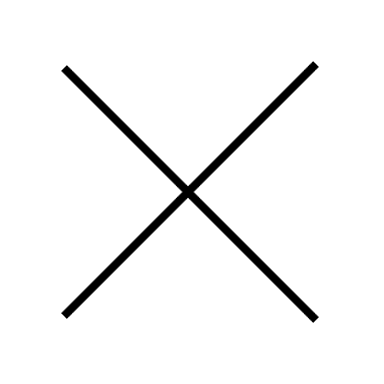 26
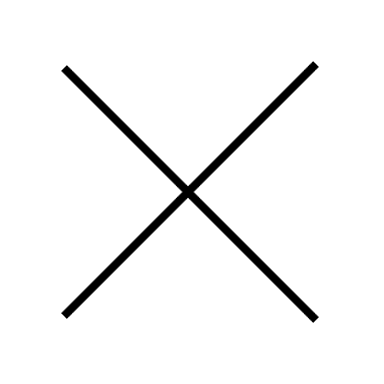 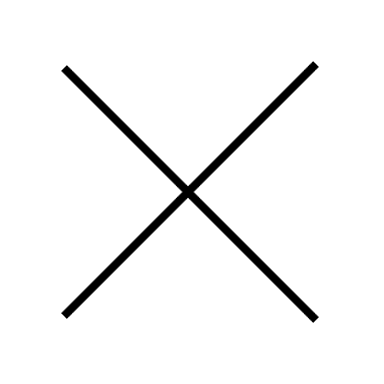 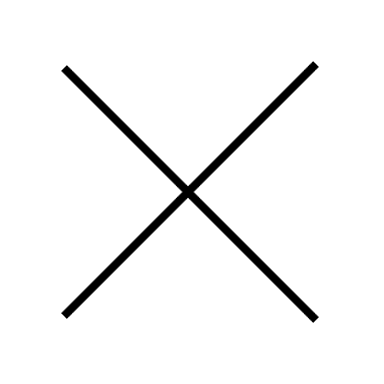 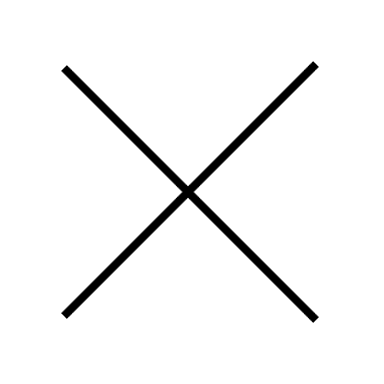 Mei drew all her seeds. She crossed out each seed after she had put it in a punnet.
(18)
resolve.edu.au
Nasim’s strategy
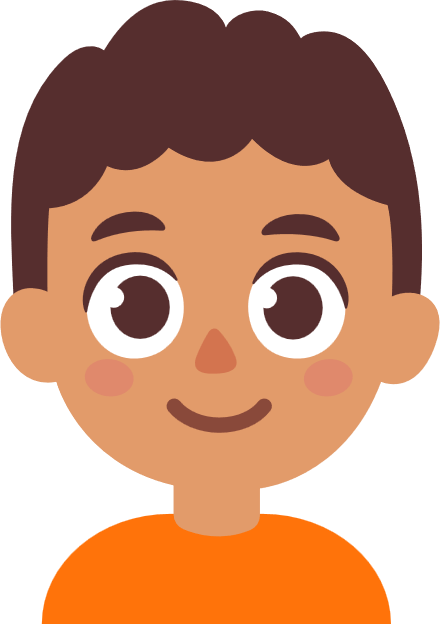 2 6
Nasim wrote that he would have two full punnets and six left over seeds.
(19)
(19)
resolve.edu.au
resolve.edu.au
Lola’s strategy
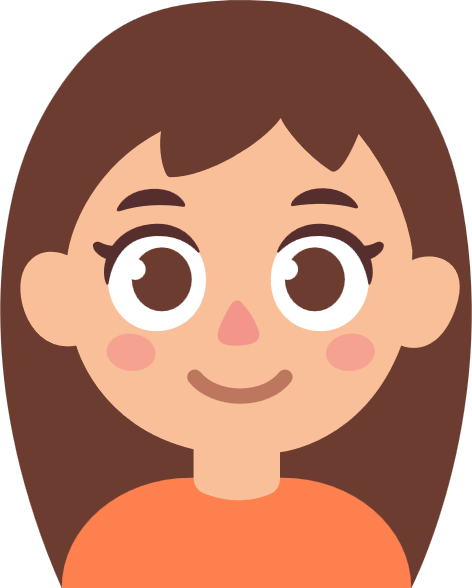 26
Lola knew she would have 2 full punnets and 6 extra seeds. She drew a picture showing the all the seeds in the punnets.
(20)
resolve.edu.au